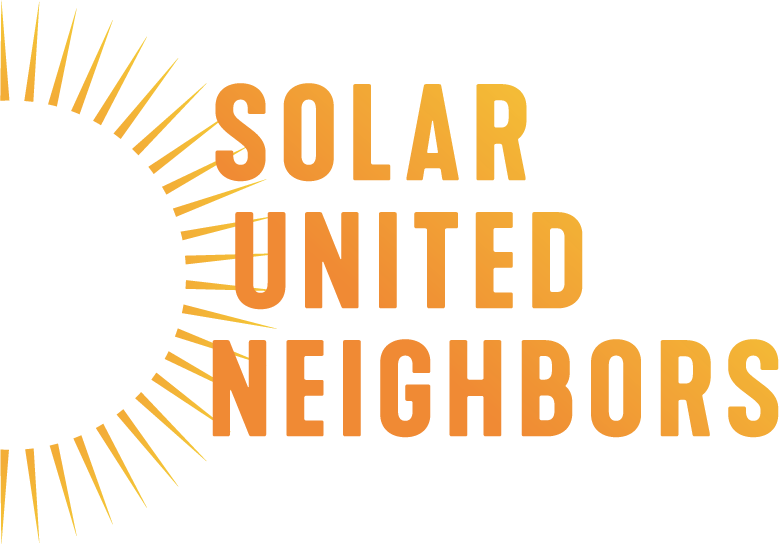 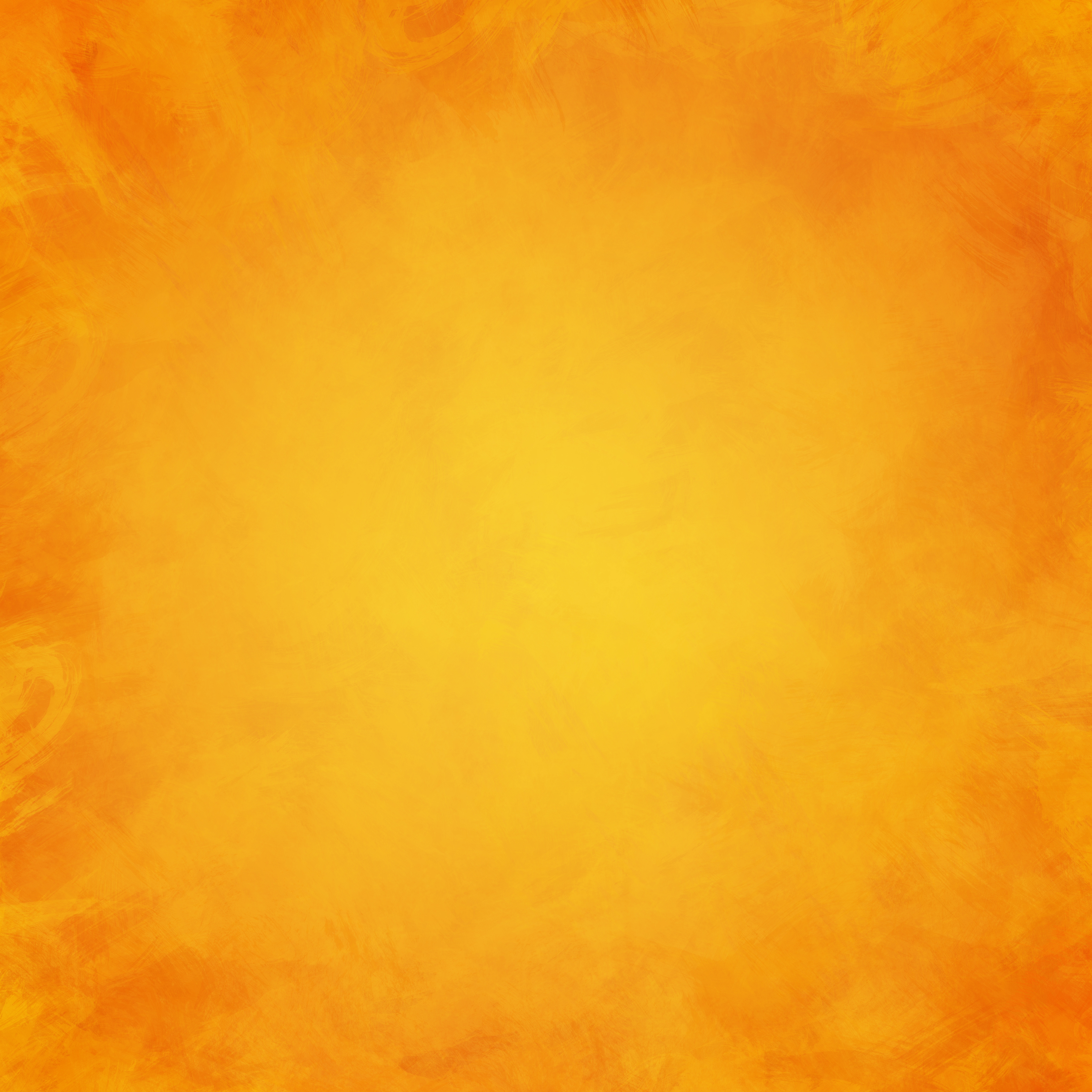 Solar 101
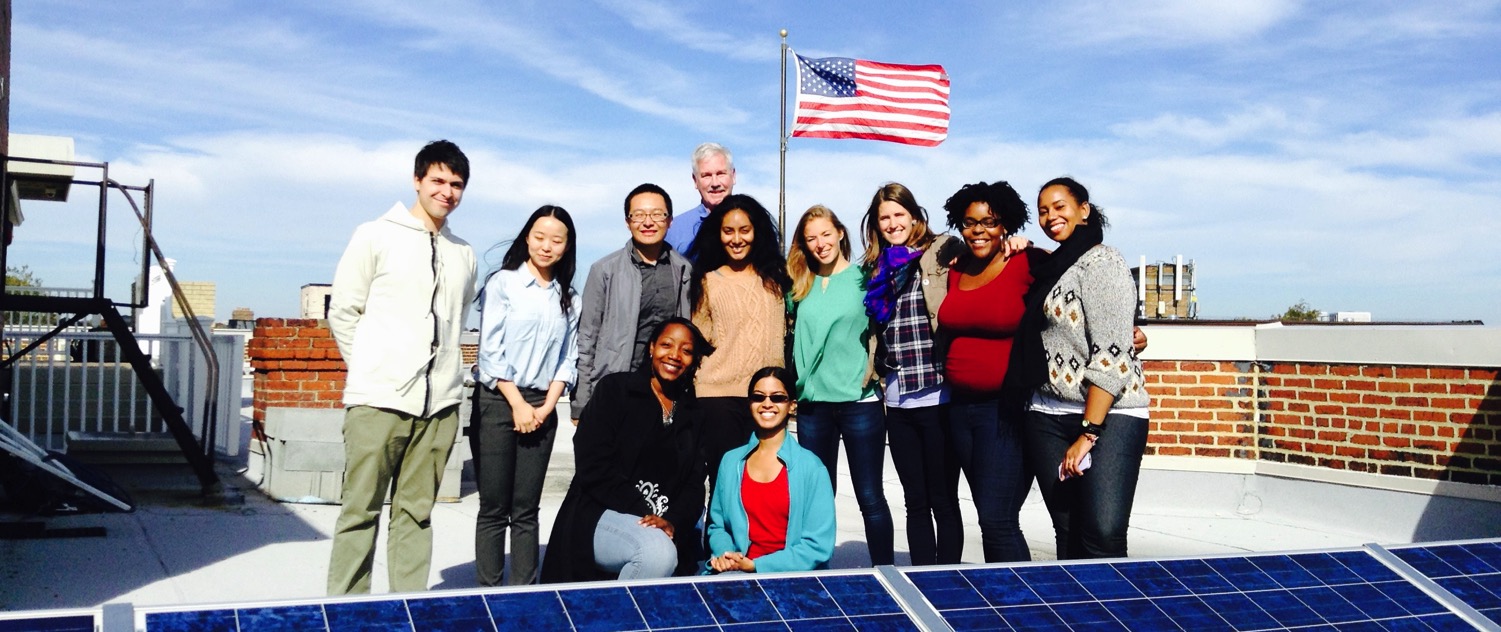 Overview
1. Who we are
2. How we got started
Who we are
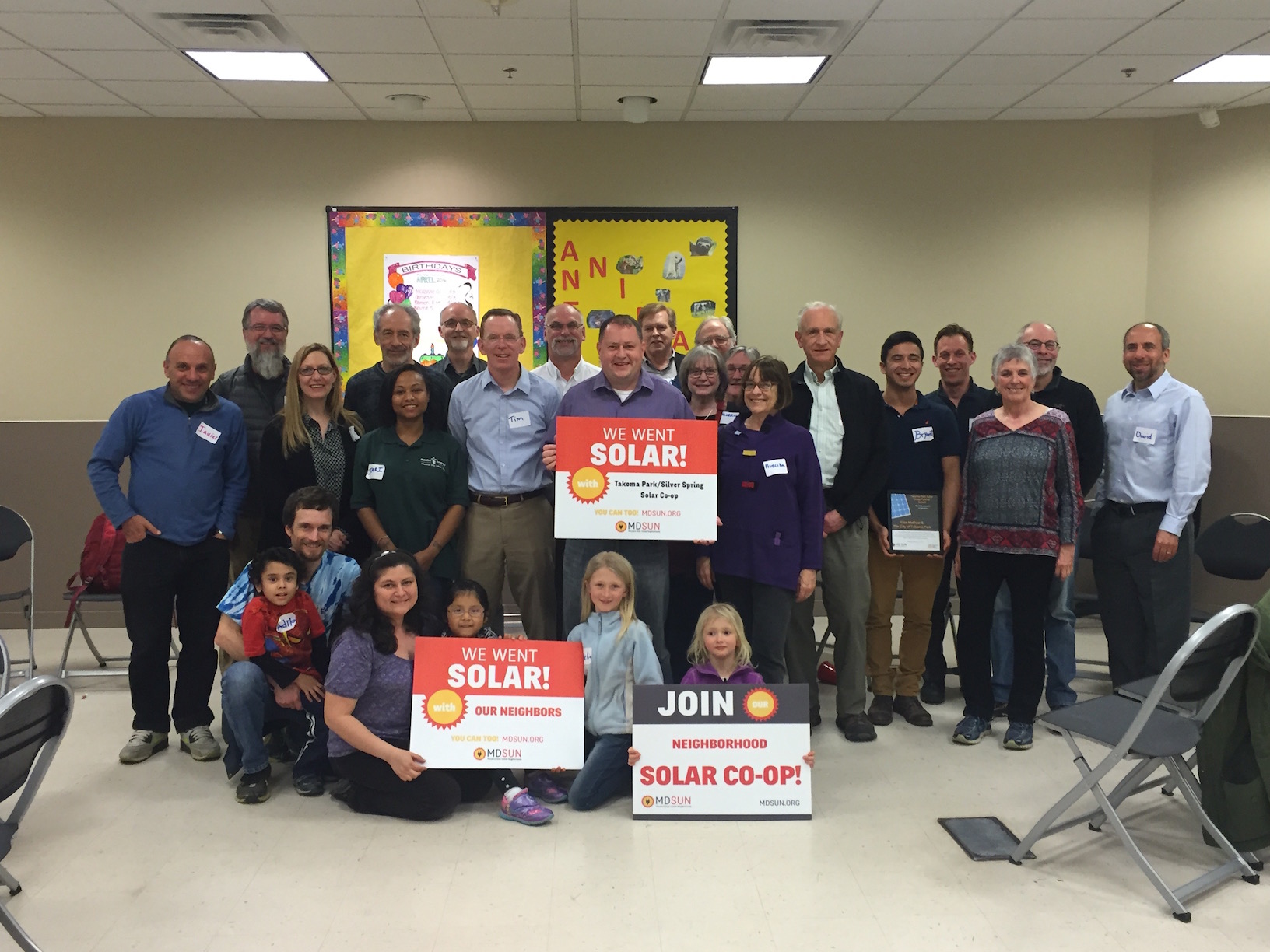 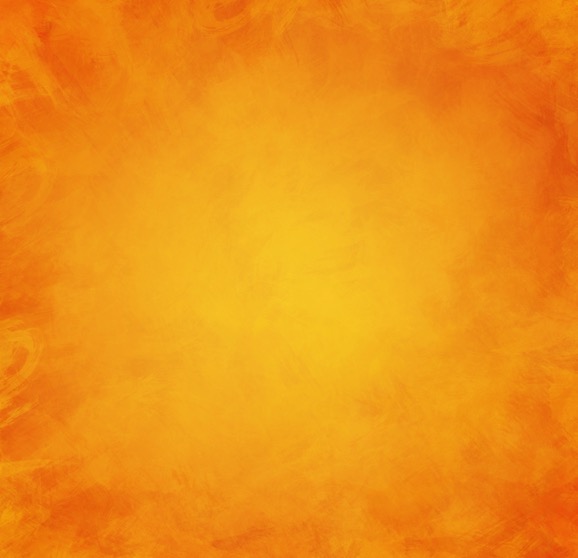 We are a network of people taking control of our energy by installing solar and generating our own electricity.
How we got started
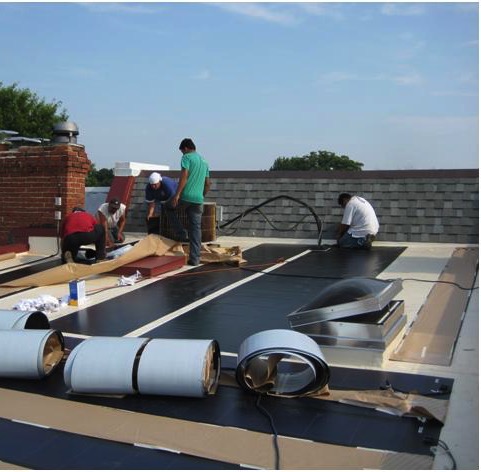 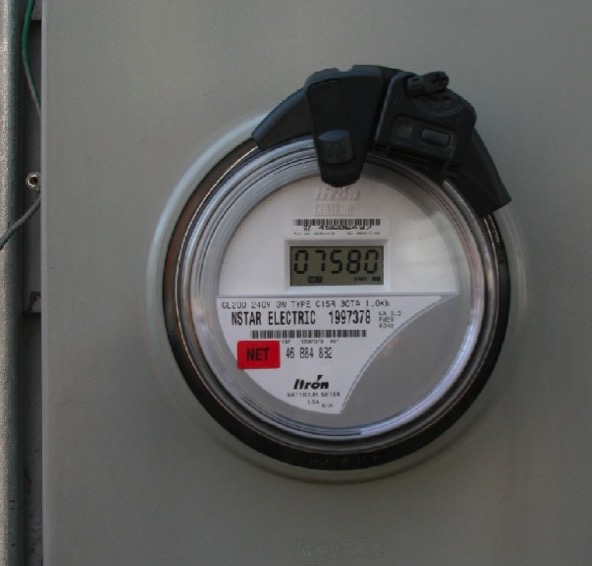 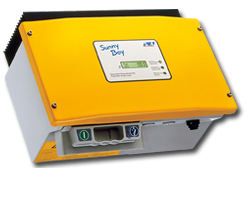 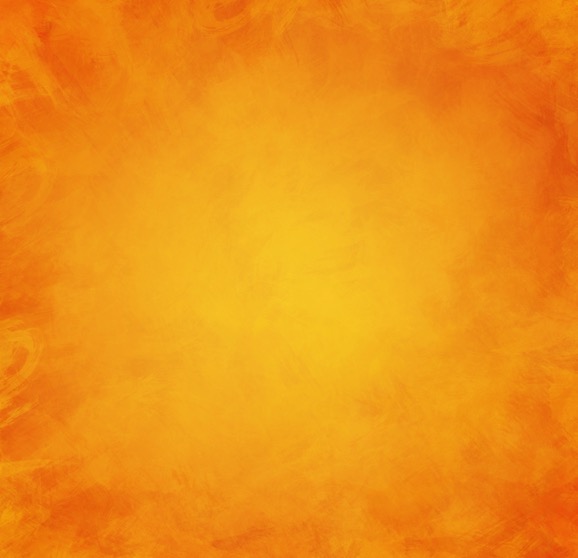 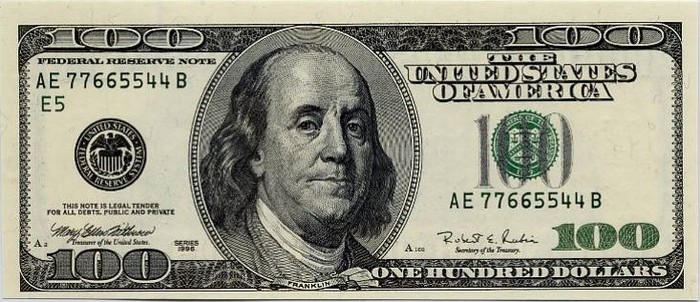 Started in 2007 and it wasn’t easy!
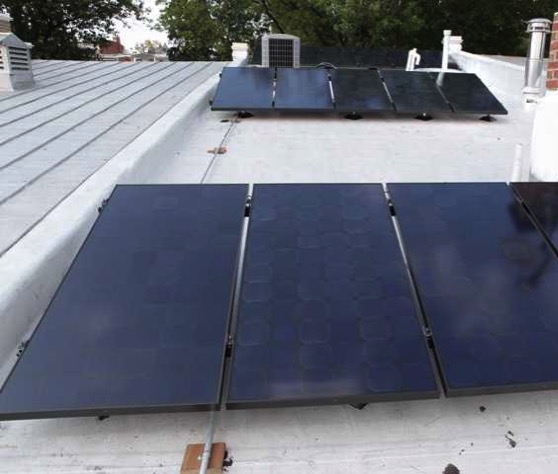 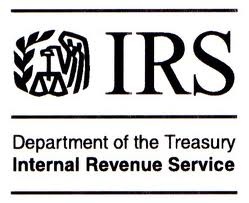 It was harder than we thought!
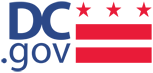 [Speaker Notes: There were only two companies working in DC.  They told us totally different things about how to install PV on our roof,  and then there were the issues of  Cost, equipment, taxes, regulations, rules, permits, meters, billing, historic association, SRECs, PSC]
Helping communities go solar
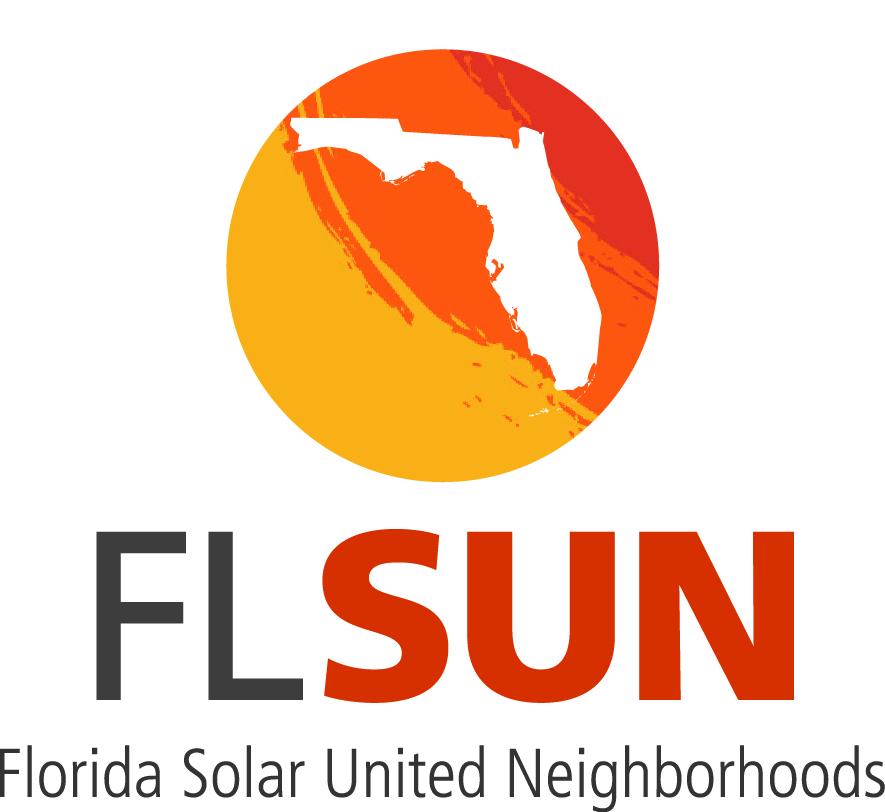 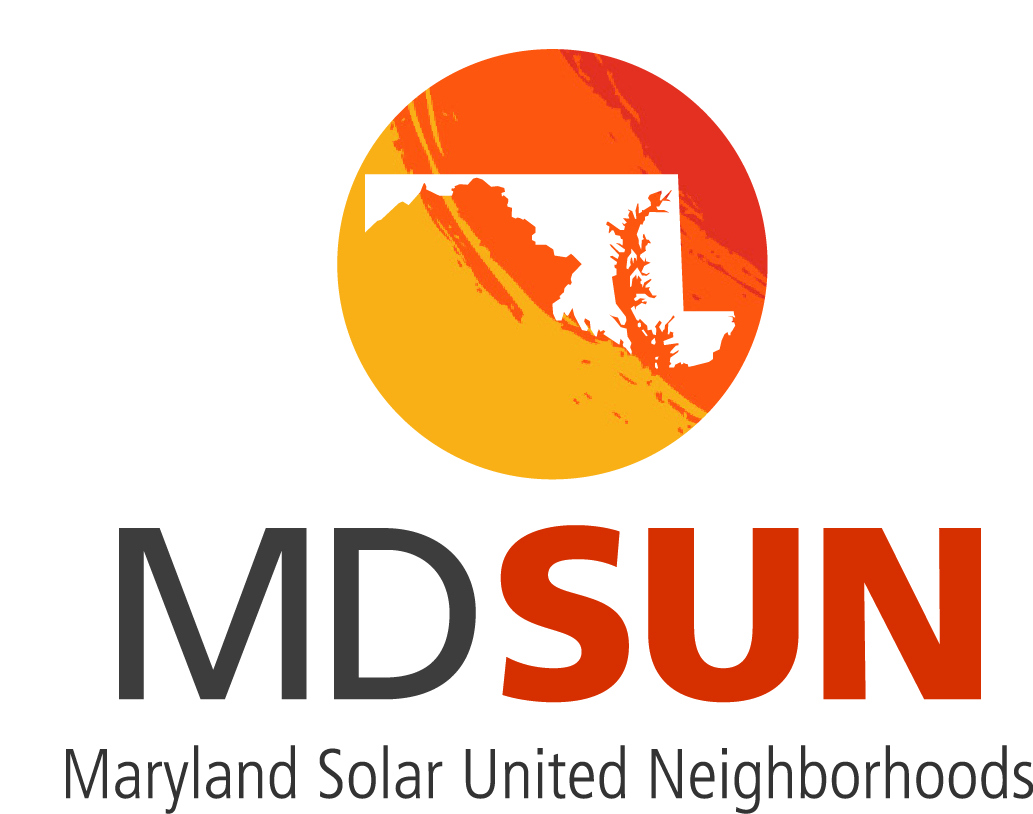 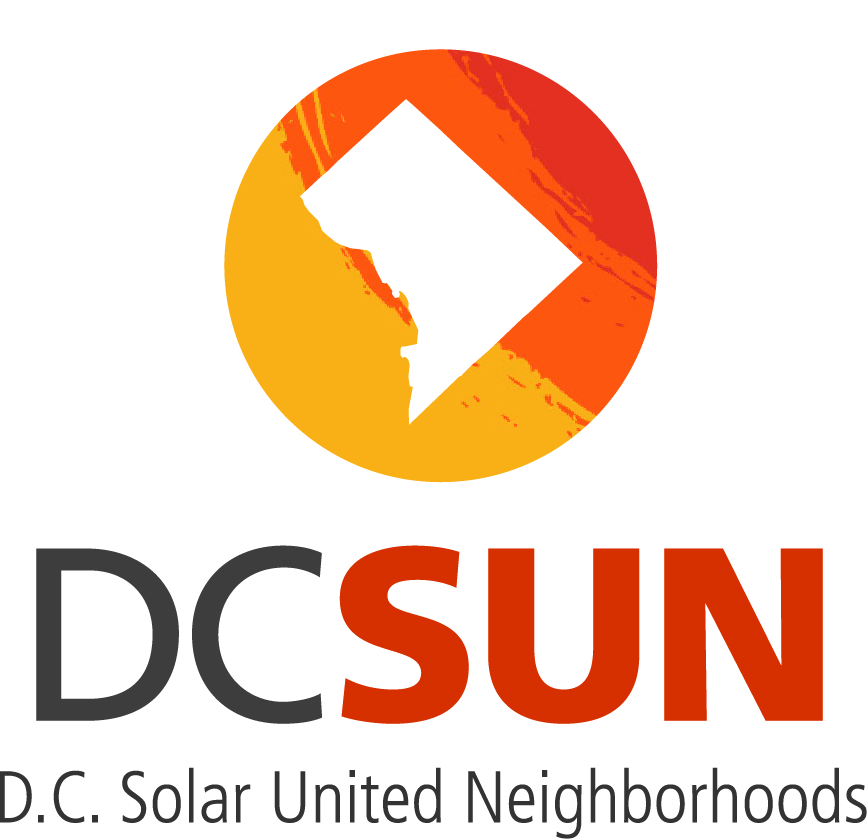 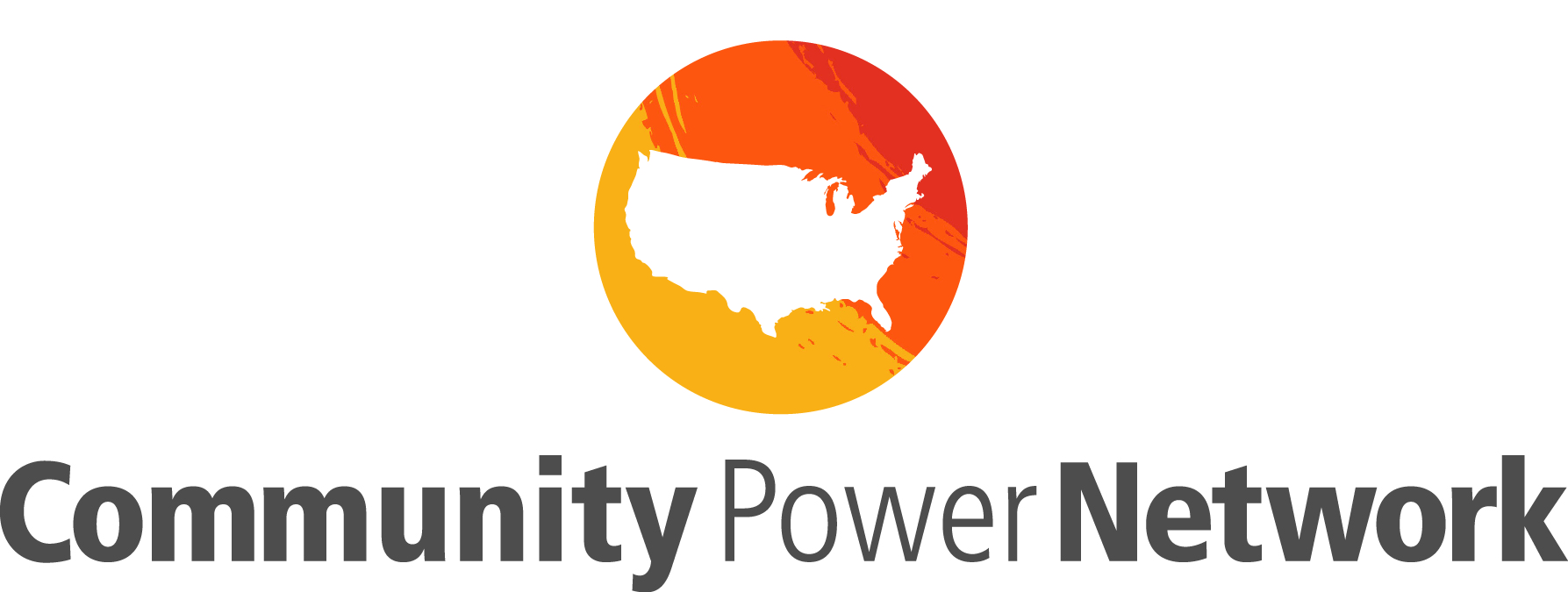 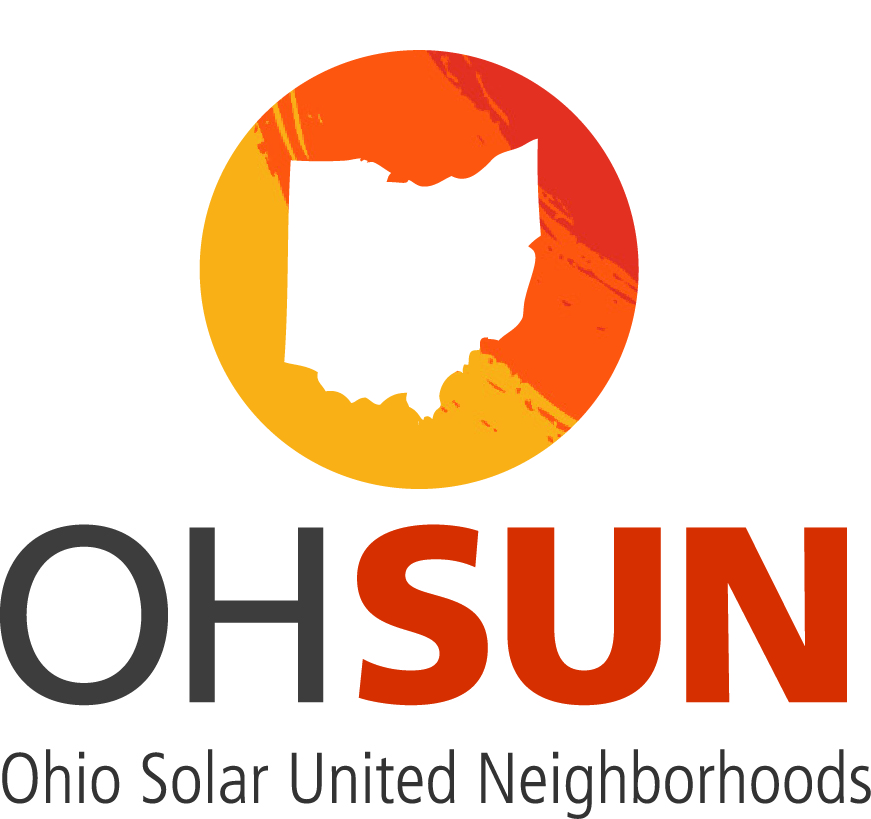 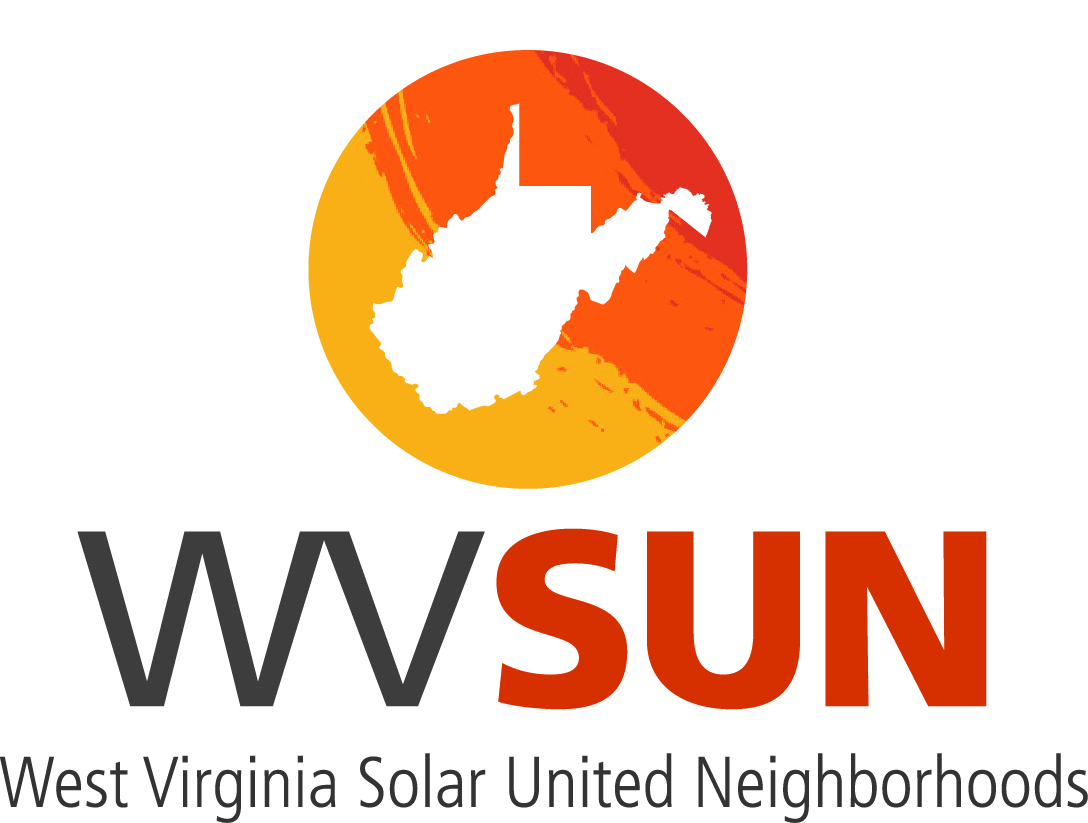 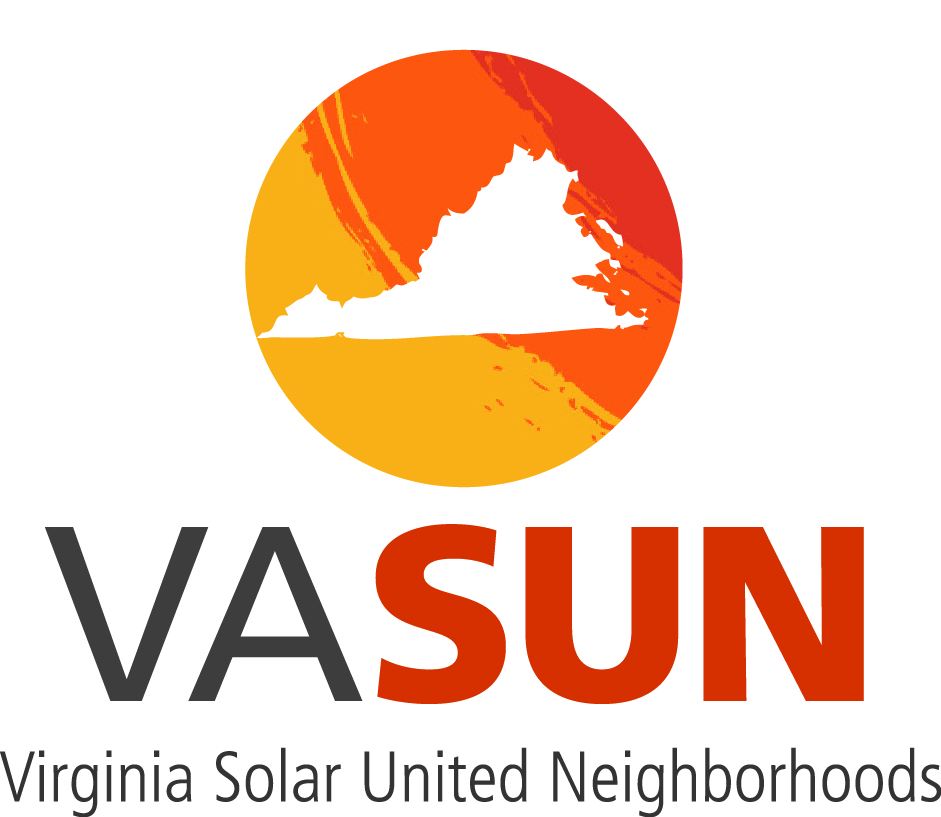 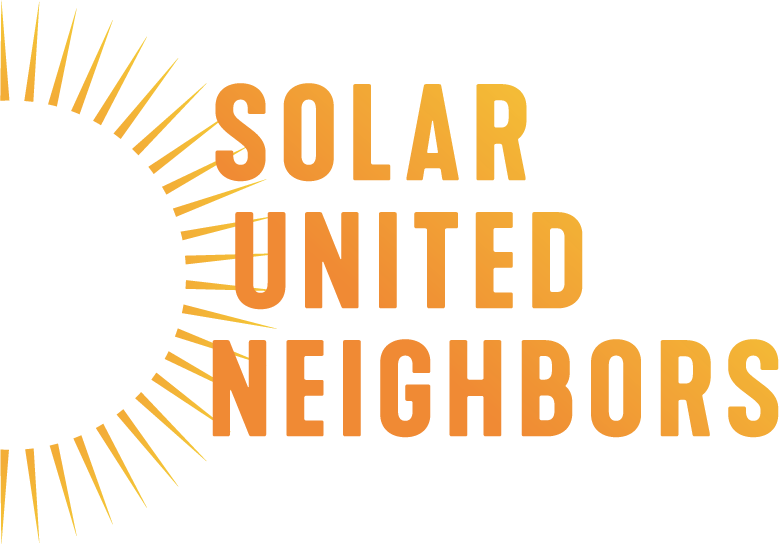 Presentation in three parts
Solar technology

Solar economics

How solar co-ops work
Part 1: Solar technology
Part 1: Solar technology
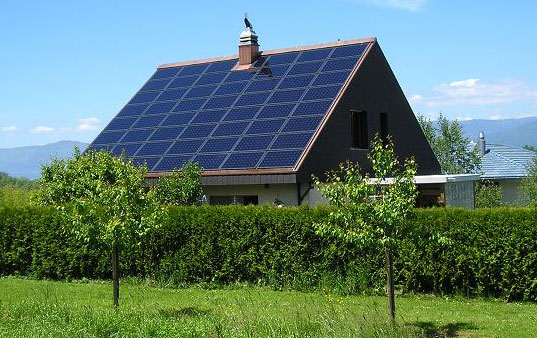 Solar photovoltaic (PV)
Converts solar energy to electricity
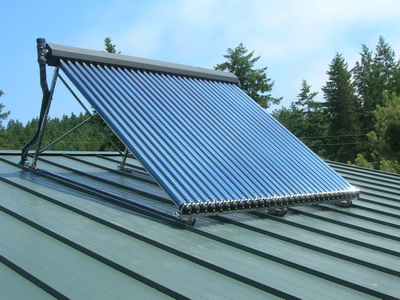 Solar thermal / solar hot water
Uses solar energy to heat air or water
Part 1: Solar technology
How a solar PV system works (grid tied)
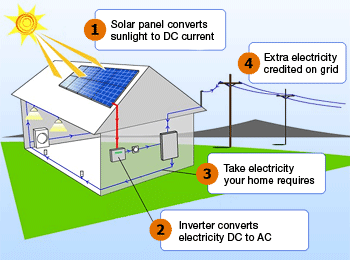 Via wattpatrol.com
Part 1: Solar technology
System components: Panels
Cell
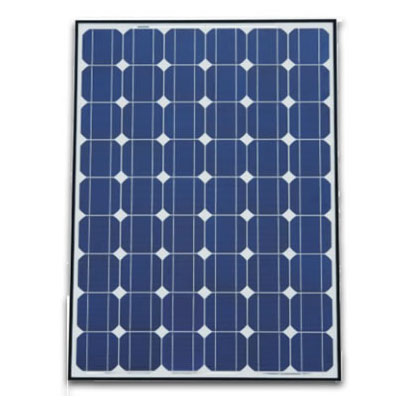 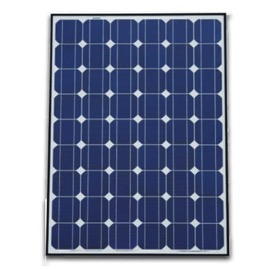 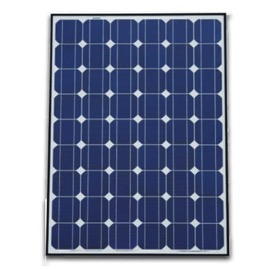 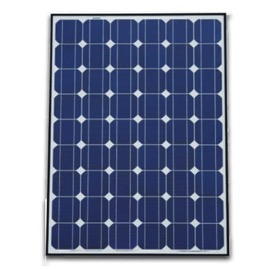 Panel / module
Solar array
Part 1: Solar technology
Terminology: Kilowatts (kW) & kilowatt-hours (kWh)
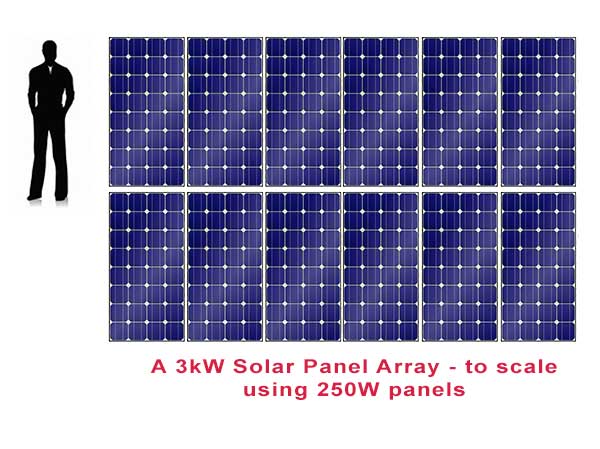 System measured in kW
Electricity production in kWh
Most homeowners install between 2 kW – 12 kW
Part 1: Solar technology
System components: 
Inverter & racking
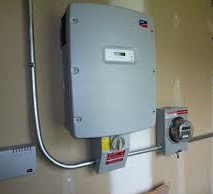 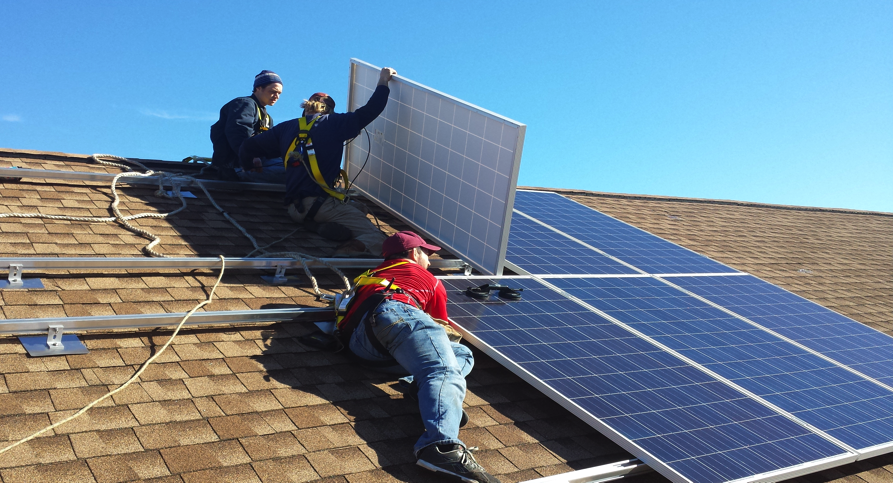 Inverter
Racking system
Part 1: Solar technology
How does solar connect to my roof?
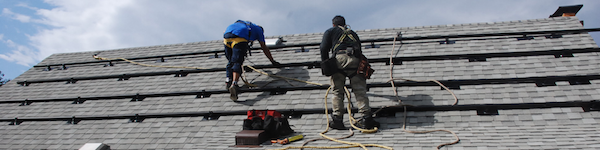 Part 1: Solar technology
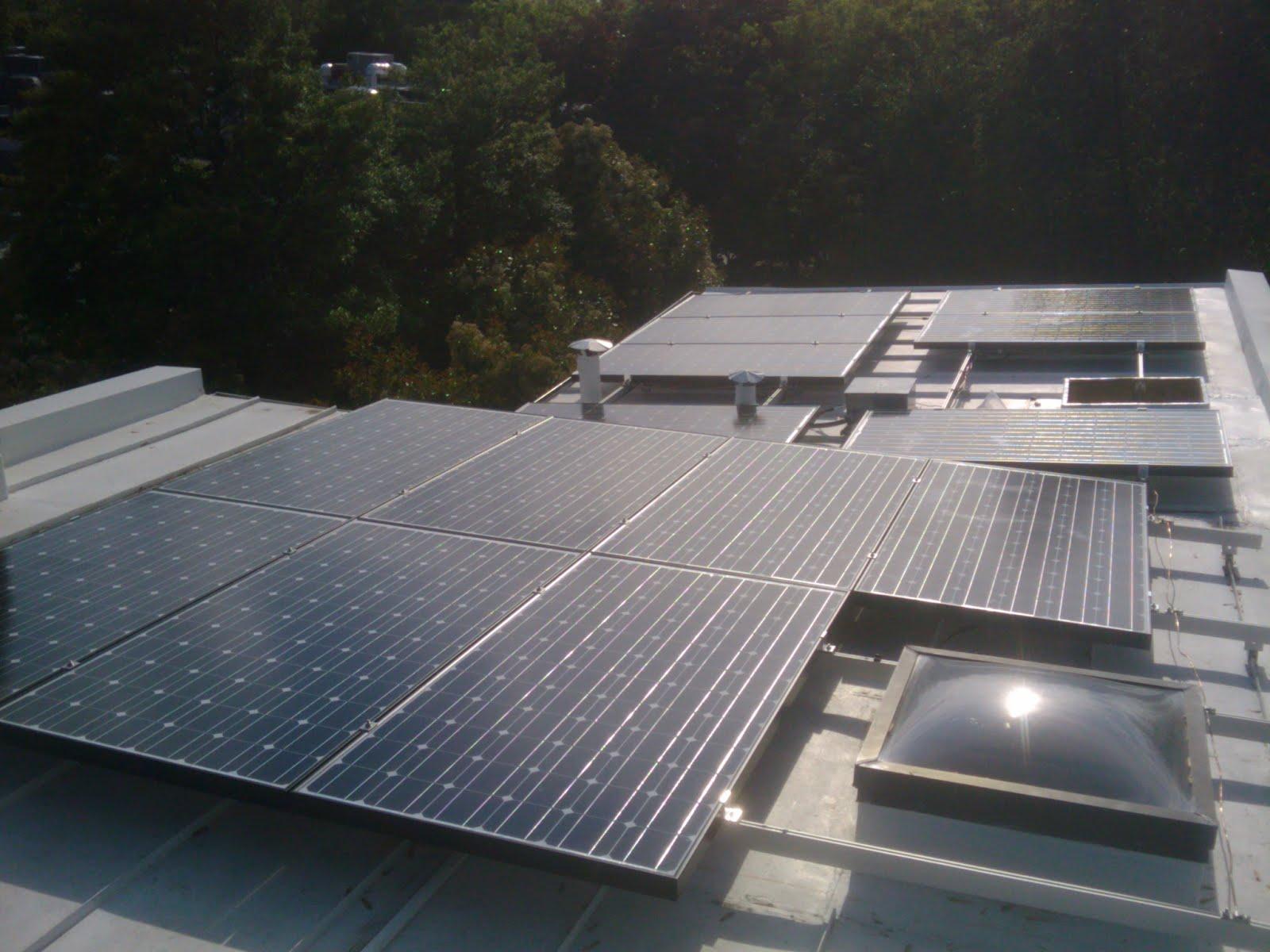 Part 1: Solar technology
How does it connect to my electrical panel?

Simple connection, most home electric systems don’t need upgrades before solar
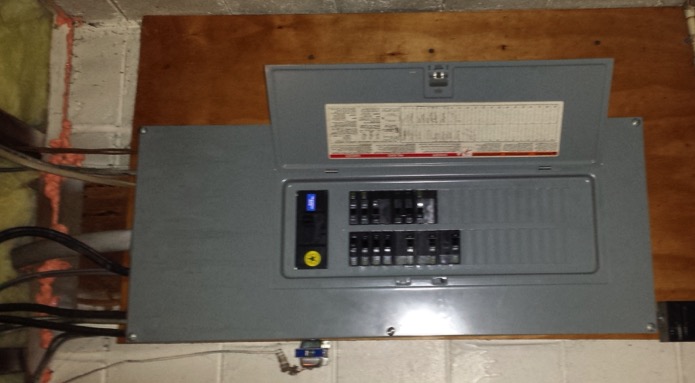 Part 1: Solar technology
What makes a site good for solar?
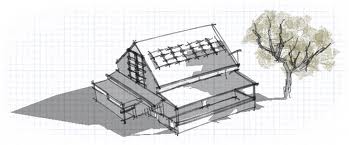 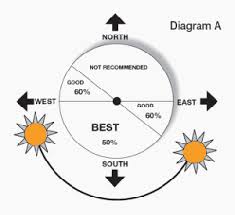 No shading
Roof faces southerly direction
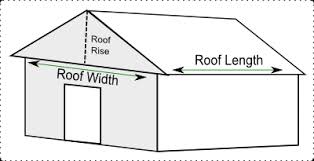 Enough space to mount panels
Part 1: Solar technology
How a solar PV system works (grid tied)
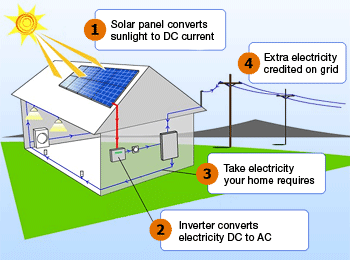 Via wattpatrol.com
Part 1: Solar technology
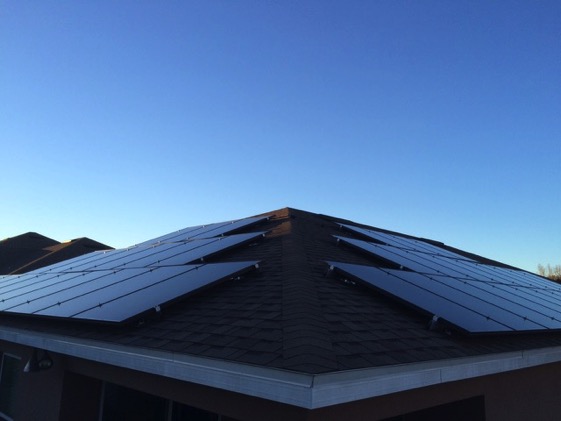 What is net metering?

Allows flow of electricity to AND from customer

When generation is more than use, extra electricity flows back through meter
You receive a credit on your power bill for that excess production
Part 1: Solar technology
Net metering, continued
Monthly electric bill:
[Amount electricity used] – [Amount electricity produced]
Utilities required by law to let you net meter
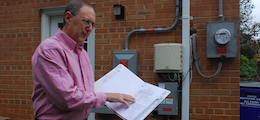 Part 1: Solar technology
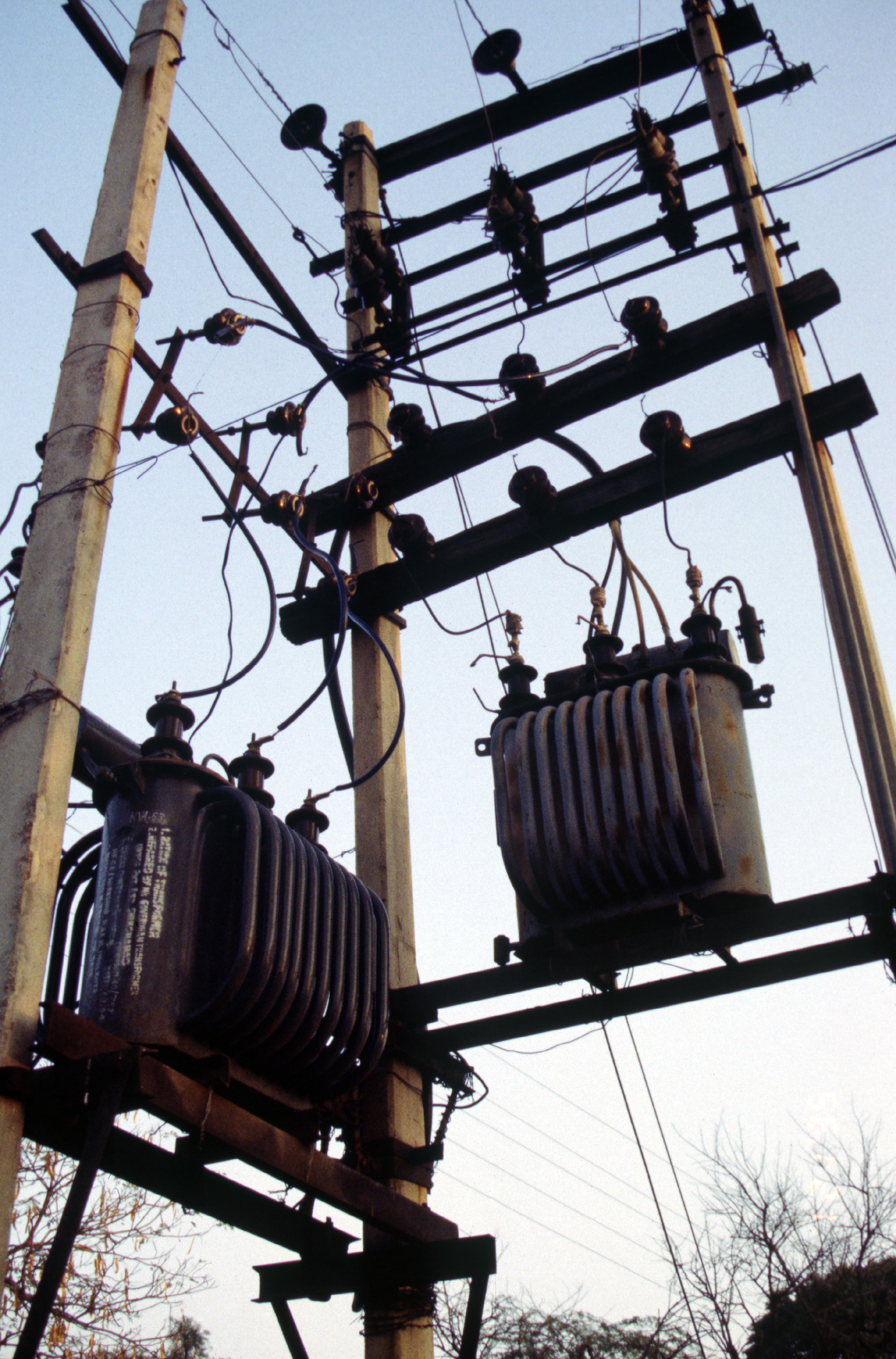 What happens when the power goes out?
When grid is down, solar shuts off (safety mechanism)
Need batteries if you want you want power during outages
Part 1: Solar technology
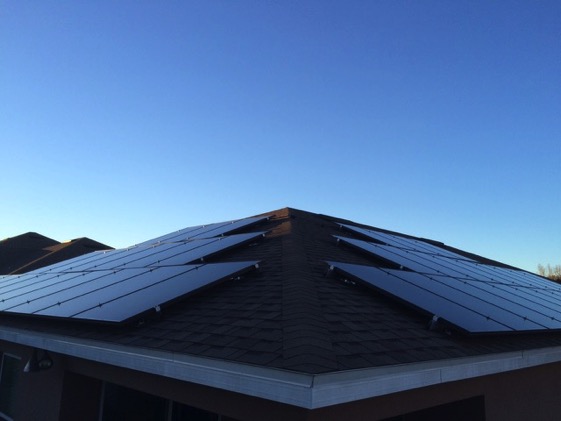 Frequently asked questions
Warranties?
Homeowners’ insurance?
Maintenance?
How long do systems last?
Will HOA allow solar on my home?
What if I’m In a historic district?
Part 2: Solar economics
Part 2: Solar economics
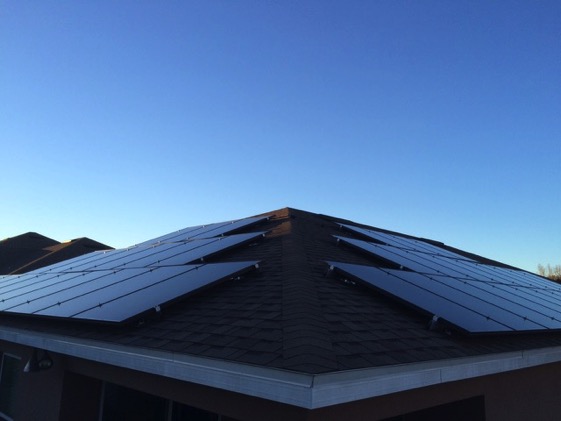 A few considerations	
Solar is long-term
No moving parts & 20-25 year lifespan
Average residential utility rate
Rising energy prices
Dominion: 20% rate increase in last seven years
Part 2: Solar economics
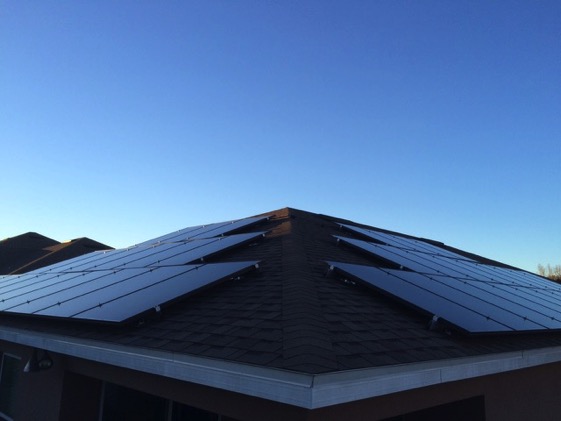 Pricing and investment
Solar is priced by the watt (not by panel)
Average 9 – 13 year return on investment in Virginia
Depends on site and pricing
Part 2: Solar economics
Solar is increasingly affordable
Costs have dropped 90% since the 1970s
Solar is no longer a specialty, expensive, or boutique project
But, can still be daunting to tackle
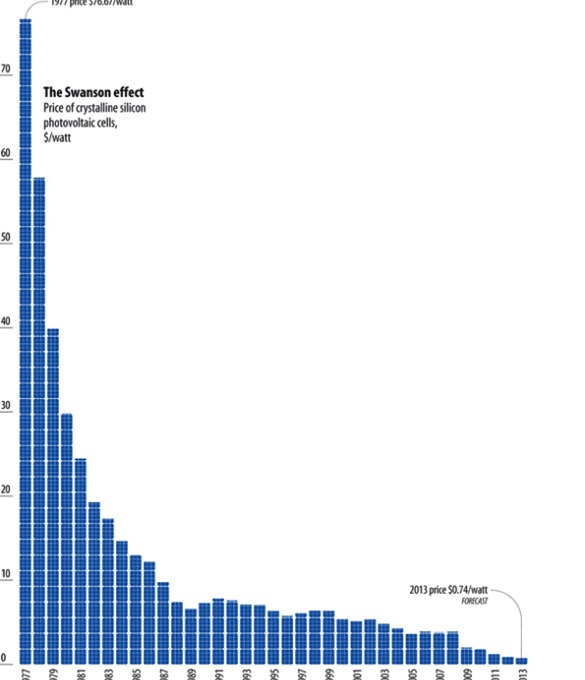 1970’s	2013
Part 2: Solar economics
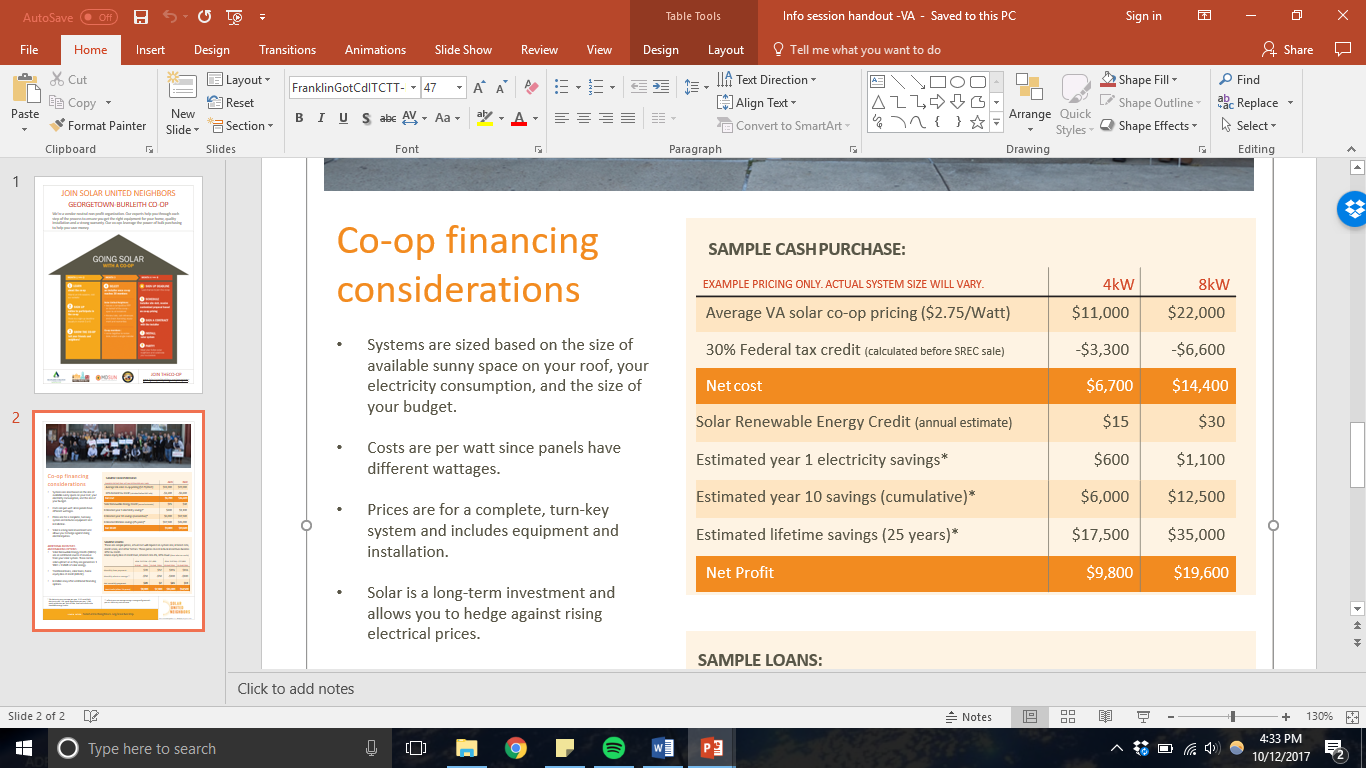 Part 3: Solar economics
Financing
Loans
Standard loans
Solar loans & bridge loans
Third party ownership
Leases
Part 3: How solar co-ops work
Part 3: How solar co-ops work
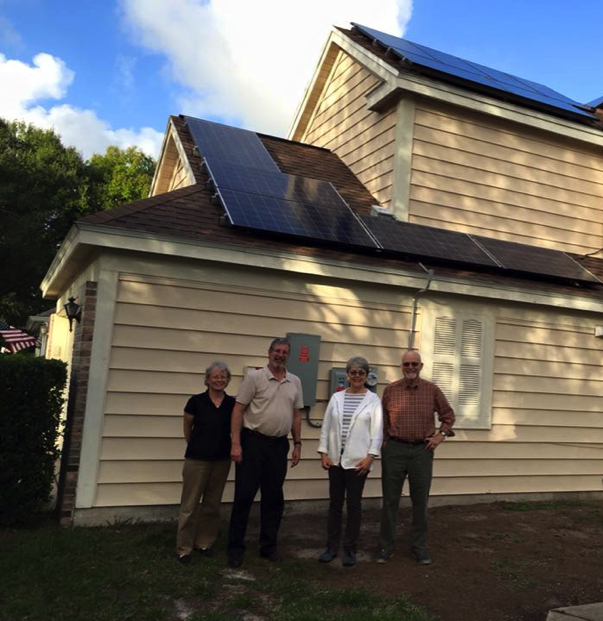 Solar co-op benefits
Get best value on installation and support throughout the process
Connect with fellow solar enthusiasts
Become part of the growing solar movement
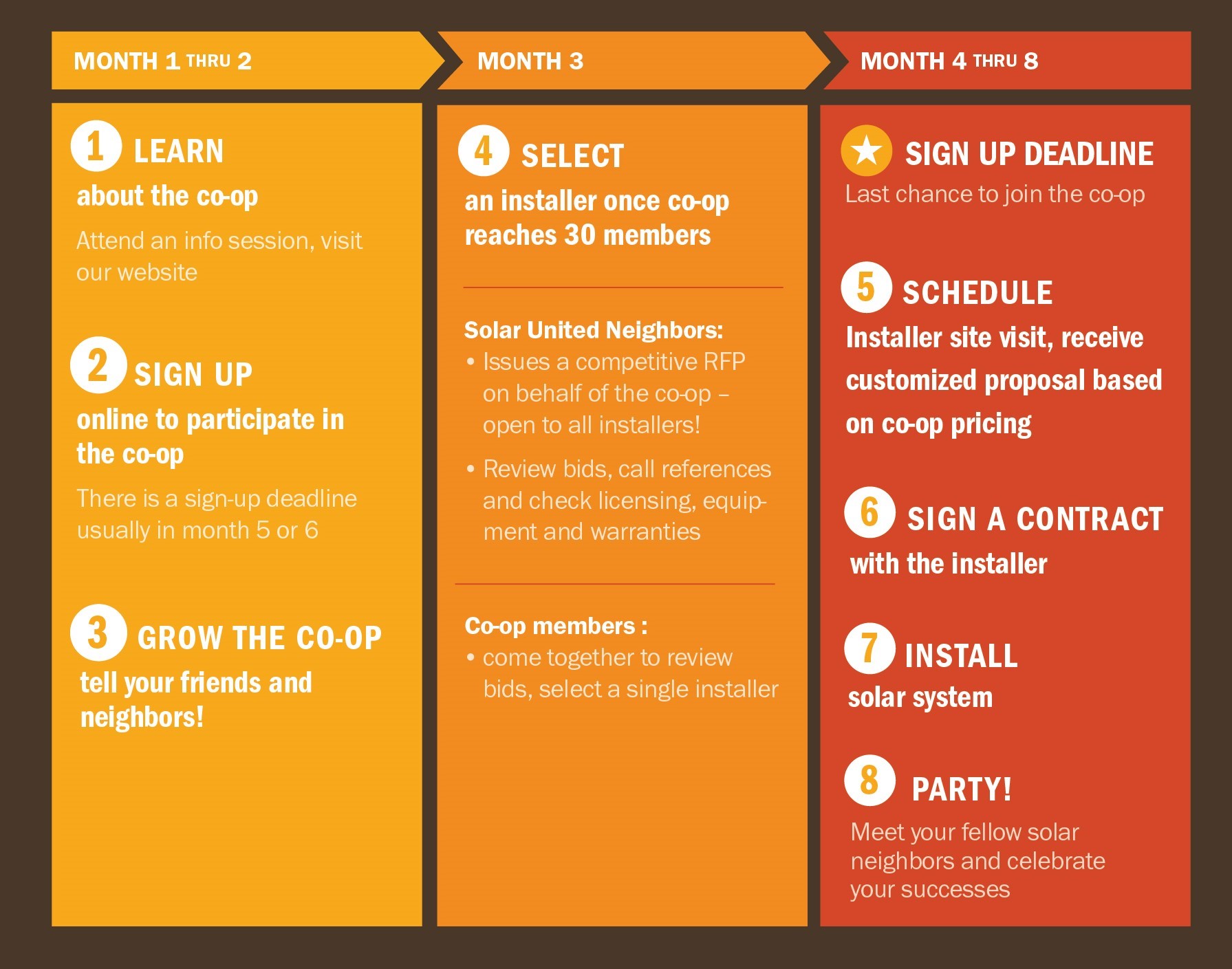 Part 2: How Solar Co-ops Work
Insert new timeline graphic
Part 3: How solar co-ops work
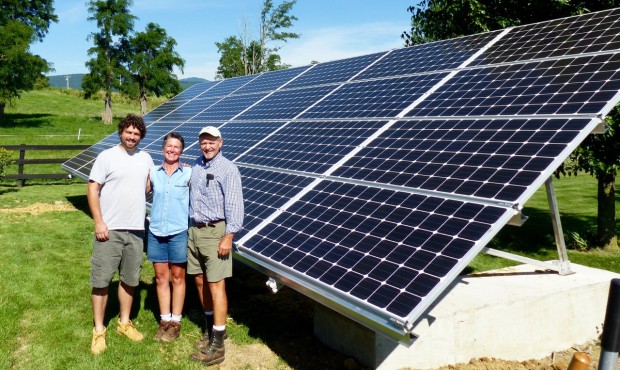 Who can join?
Homeowners
Businesses
Nonprofits
Farms
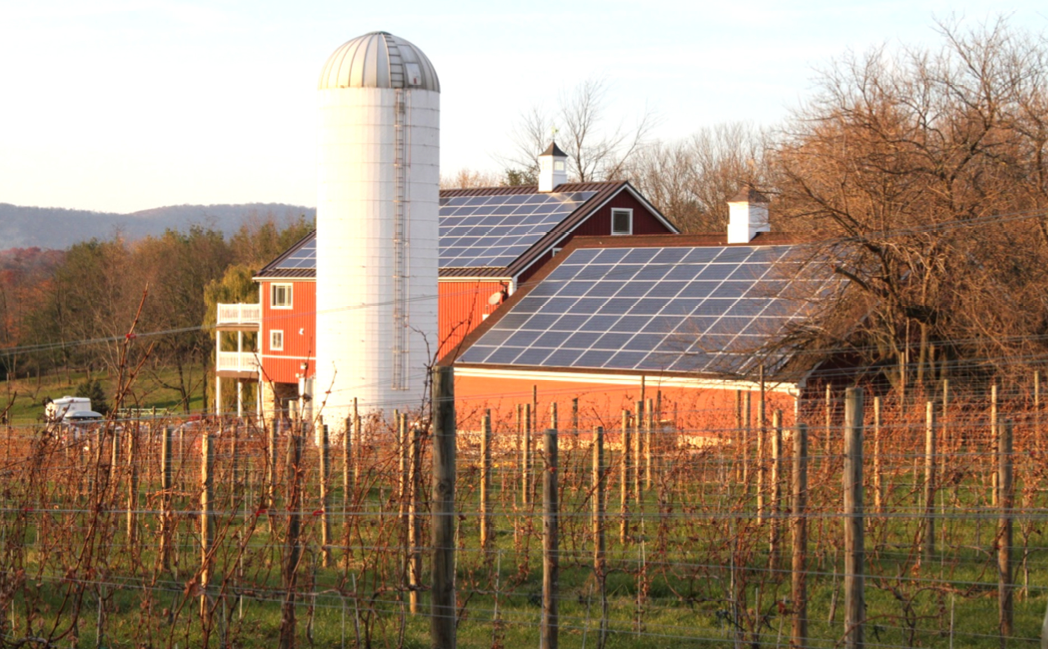 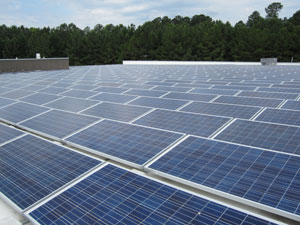 What’s next?
Useful Resource
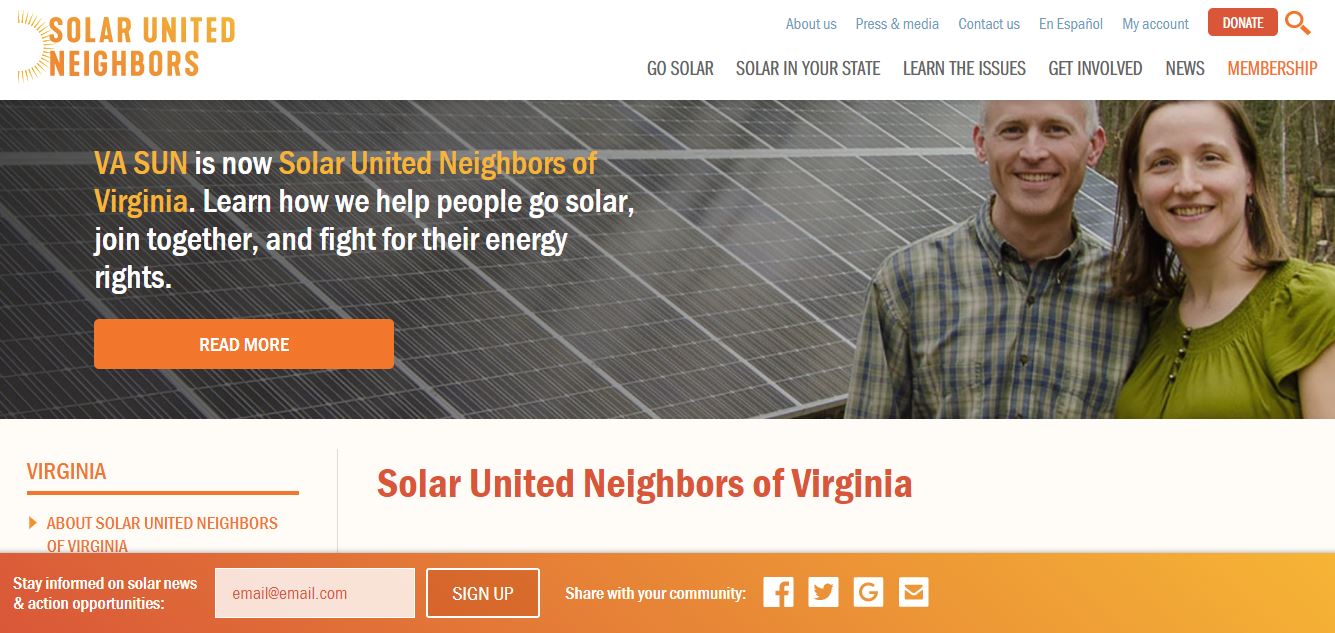 What’s next?
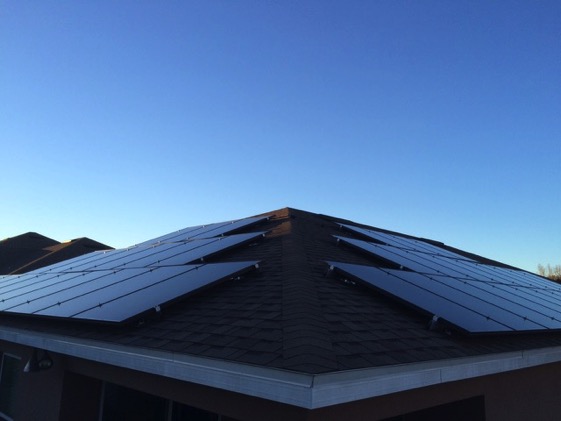 Visit our website!

SolarUnitedNeighbors.org

Join the listerv

Spread the word
Upper Piedmont Solar Co-op
SolarUnitedNeighbors.org/UpperPiedmont

Winchester, Loudoun, Fauquier, Clarke, Warren, Frederick, & Rappahannock Counties

Sign up deadline: October 31
Three Rivers Solar Co-op
SolarUnitedNeighbors.org/ThreeRivers
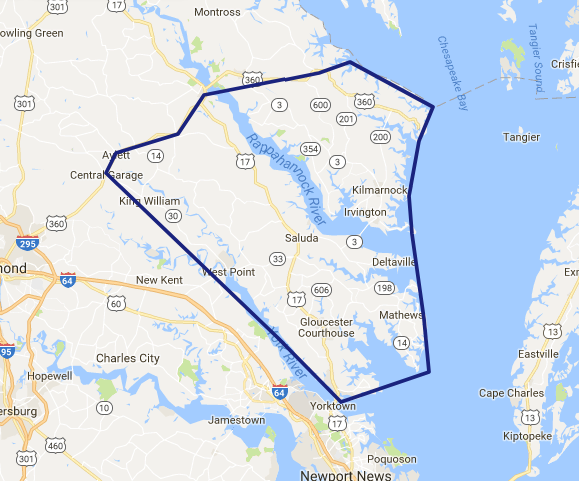 Become a member!
Go solar on your own

We’ll review your proposals

Access to our Solar Help Desk

solarunitedneighbors.org/membership
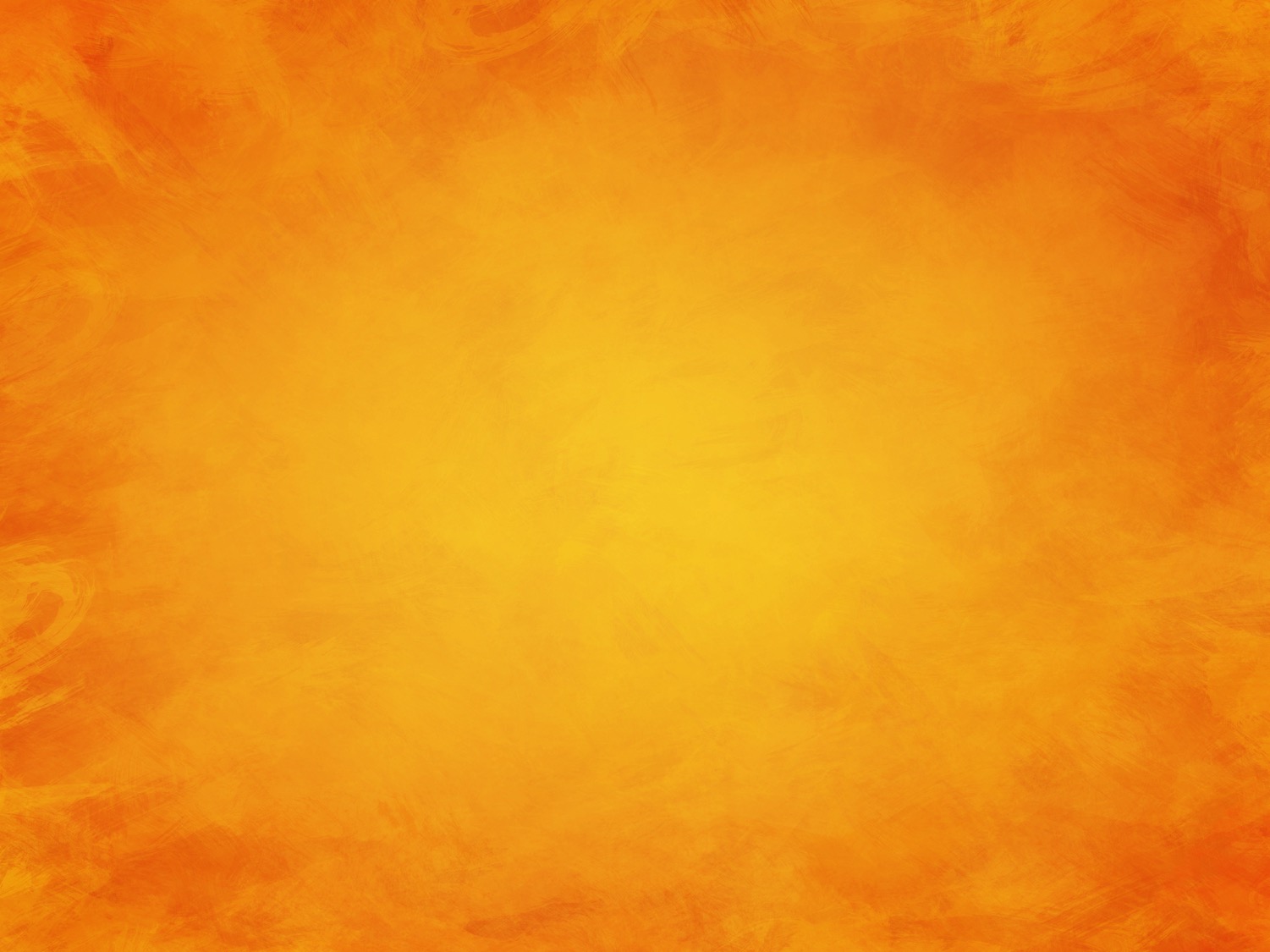 Thank You!


Ian Reichardt
Solar United Neighbors of Virginia